South Western Sydney
Local Health District
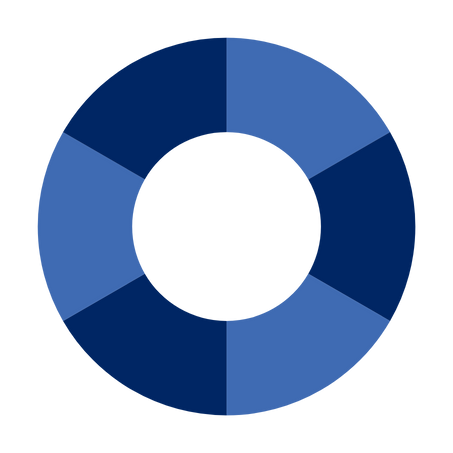 Fairfield Social Prescribing Program
Multicultural Communities Engagement Conference - April 2025
Rana Qummouh, Project Lead, Keeping Well in Community SWSLHD
Maxine Goodwin, Social Link Worker, Keeping Well in Community SWSLHD
South Western Sydney
Local Health District
What is Social Prescribing?
Identifies psychosocial & environmental factors impacting health
Involves non-medical health interventions to improve health & wellbeing
Addresses underlying causes of health issues such as loneliness, social isolation & lack of physical activity
Recognises social connection, meaningful activities & addressing SDoH have positive impacts on quality of life
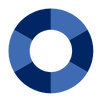 South Western Sydney
Local Health District
What makes our Social Prescribing Program different?
Collaboration across 3 levels of Government: Fairfield City Council, South Western Sydney Primary Health Network (SWSPHN) & South Western Sydney Local Health District (SWSLHD)
Social Prescribing is an integrated model of care that builds on the established Keeping Well in Community Care Navigation and Care Coordination (KWIC CNCC) Program
The KWIC CNCC program aims to empower clients with the tools, support and motivation to independently manage complex chronic and psychosocial conditions in the community
Clients will participate in both the KWIC CNCC Program and Social Prescribing Program, provided with person-centred, comprehensive and holistic support
The Social Prescribing component of the program will link clients to community-based activities and programs to improve their health and wellbeing
Both programs are delivered over 12 weeks and provided primarily over the phone, with face-to-face consultations provided on a needs-basis
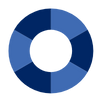 South Western Sydney
Local Health District
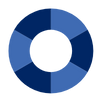 [Speaker Notes: 1.7.2013

The KWIC CNCC will complete a comprehensive assessment, KWIC CNCC clinicians will identify clients residing in Fairfield LGA that are experiencing social isolation and loneliness and refer them to the Social Prescribing Service (in addition to the KWIC CNCC Program. The Link Worker will work with these clients, their families, carers, and healthcare providers to develop a care plan tailored to their individual needs and preferences that addresses social isolation and loneliness.
The KWIC CNCC and social prescription model aim to empower clients with the tools, support and motivation needed to independently manage complex chronic and psychosocial conditions in the community, reduce isolation and loneliness and in turn improve overall wellbeing and quality of life through meaningful connections and participation in local programs and activities.

‹#›]
South Western Sydney
Local Health District
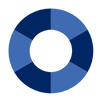 [Speaker Notes: 1.7.2013

The KWIC CNCC will complete a comprehensive assessment, KWIC CNCC clinicians will identify clients residing in Fairfield LGA that are experiencing social isolation and loneliness and refer them to the Social Prescribing Service (in addition to the KWIC CNCC Program. The Link Worker will work with these clients, their families, carers, and healthcare providers to develop a care plan tailored to their individual needs and preferences that addresses social isolation and loneliness.
The KWIC CNCC and social prescription model aim to empower clients with the tools, support and motivation needed to independently manage complex chronic and psychosocial conditions in the community, reduce isolation and loneliness and in turn improve overall wellbeing and quality of life through meaningful connections and participation in local programs and activities.

‹#›]
South Western Sydney
Local Health District
Client Story
Age: 68

Gender: Female

Reason for Referral: Social isolation & loneliness
KWIC CNCC Enrolment Confirmed

Background Information

Social Prescribing Strategy
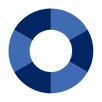 [Speaker Notes: 1.7.2013

The KWIC CNCC will complete a comprehensive assessment, KWIC CNCC clinicians will identify clients residing in Fairfield LGA that are experiencing social isolation and loneliness and refer them to the Social Prescribing Service (in addition to the KWIC CNCC Program. The Link Worker will work with these clients, their families, carers, and healthcare providers to develop a care plan tailored to their individual needs and preferences that addresses social isolation and loneliness.
The KWIC CNCC and social prescription model aim to empower clients with the tools, support and motivation needed to independently manage complex chronic and psychosocial conditions in the community, reduce isolation and loneliness and in turn improve overall wellbeing and quality of life through meaningful connections and participation in local programs and activities.

‹#›]
South Western Sydney
Local Health District
Relationship building with clinicians & others
Managing scope creep
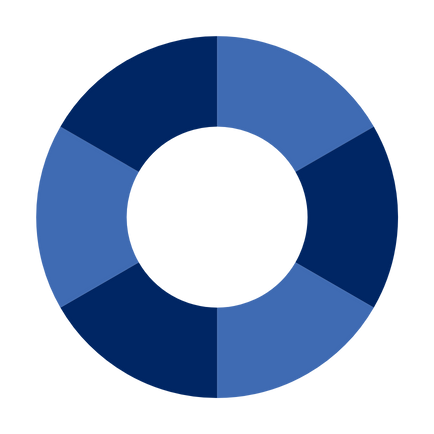 Learnings
& Reflections
The importance of partnerships & collaboration
Client engagement - when is the right time?
Research Protocol
Developing systems & processes
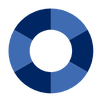 South Western Sydney
Local Health District
For more information
Contact Presenters
Rana Qummouh, Project Officer, Keeping Well in Community, SWSLHD
Rana.Qummouh@health.nsw.gov.au

Maxine Goodwin, Social Link Worker, Keeping Well in Community, SWSLHD
Maxine.Goodwin@health.nsw.gov.au
Or email our central inbox:
SWSLHD-SocialPrescribing@health.nsw.gov.au
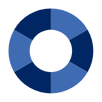